Rhetorical Devices
Pathos, Logos, Ethos
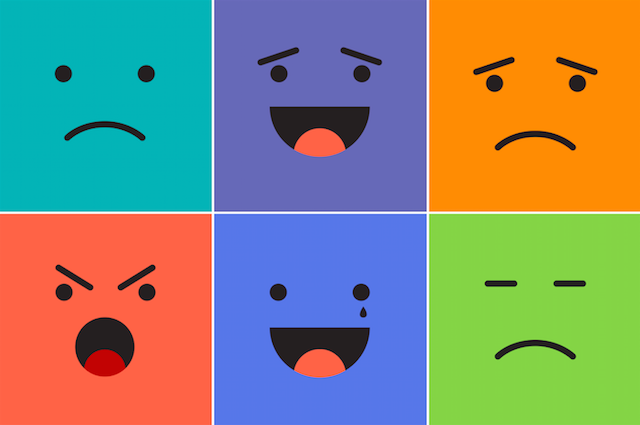 Pathos:
Pathos – Greek word for both “suffering” and “experience.”      Remember path-?
Authors use pathos to invoke empathy from an audience; to get them to feel what the writer feels. 
To draw pity…
To inspire anger…
To entertain…
Emotional appeal can prompt action!
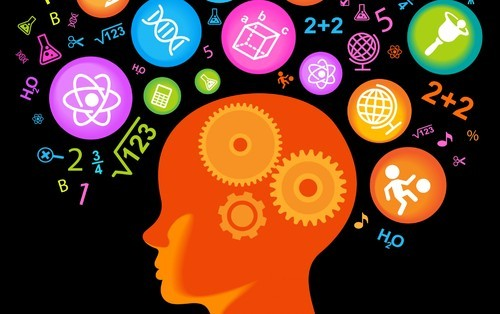 Logos:
Logos – Greek word for “word”. The word “logic” is derived from logos.
Using logos involves citing facts and statistics, historical and literal analogies, and citing certain authorities on a subject.
Logos can be developed by using advanced, theoretical or abstract language (if/then), citing facts (very important), and by constructing logical arguments (reasoning).
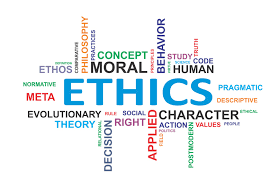 Ethos:
Ethos – Greek word for “character.” The word “ethic” is derived from ethos. (Are you a good person?)
Authors use ethos to present themselves as reliable and worth listening to. (Are you knowledgeable?)
Ethos can be developed by choosing language that is appropriate for the audience and topic (proper level of vocabulary), making yourself sound fair or unbiased, introducing your expertise or credentials, and by using correct grammar and syntax.
Things to think about:
If each of these approaches was either Male, Female, or neutral, which approach fits each description? 
What TV channels use the most pathos based commercials? Ethos? Logos? What do they advertise?
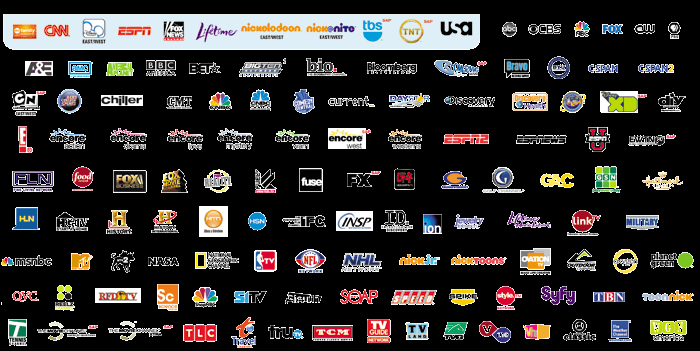 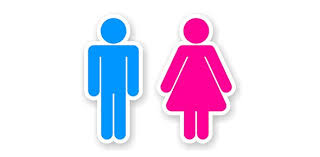 In your table group, decide if the following statements are Ethos, Pathos, or Logos based.
As your doctor, I have to advise you to eat less sugar.
There are little puppies dying everywhere!!! 
If you want to live for a long time, you need to take care of your body. 
The forest is a dark and scary place. 
You will recall 80-90% of information if you review your notes.
On your own, figure out which Rhetorical approach is used in these statements:
As head of the English department, I can say that literature is of the utmost importance.
You know that you shouldn’t jump that ramp! You’ll hurt yourself.
Since I work with teenagers, I KNOW how they can act. 
If I’m respecting you, you should be respecting me.
You broke my heart.
Decide if the following statements use more than one appeal and explain WHY!
“You can feed a starving child for 50 cents a day.” 
“That school has not been updated since 1996, and it is now 2012. Because of this, they are behind technologically.”
“I promise, I’m one of you! I want what you want!” 
“After years of gaming, I can say that this game is the best one yet.”